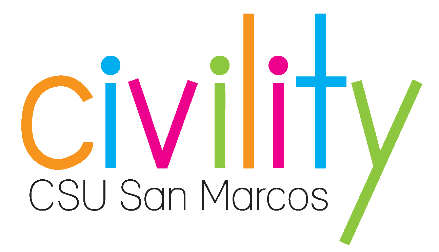 Civility and Classroom Agreements Exercise
[Faculty Name]
[Course Name]
[Speaker Notes: The “Civility and Classroom Agreements” exercise may be helpful to use during Weeks 1 or 2 

The objective of this exercise is to utilize Civility as a framework for creating classroom agreements (a.k.a. expectations or guidelines) 

Student participation is encouraged to increase buy-in, sense of community, and accountability 

All slides are customizable and easy to change for the unique needs of each course and Faculty member 

If you have any questions about utilizing this exercise in the classroom, please feel free to reach out to the Civility Campaign in the Dean of Students Office at (760) 750-4935.]
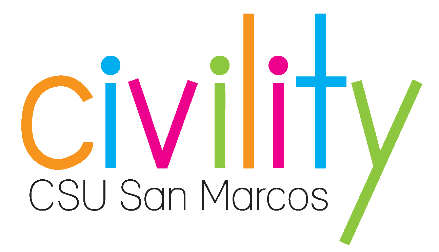 Civility is conducting oneself with self-reflection, care, respect, and empathy while acknowledging the culture and humanity of others.
[Speaker Notes: Before providing the CSUSM definition of Civility, Faculty may want to engage students in a brief discussion using one or more of the questions below.  

Brief Discussion Ideas:  
What do you know about the terms “civility” and “civil discourse?”  
How do you react when you hear the terms “civility and “civil discourse” being used?  
From your perspective, what is civility?  How about civil discourse?]
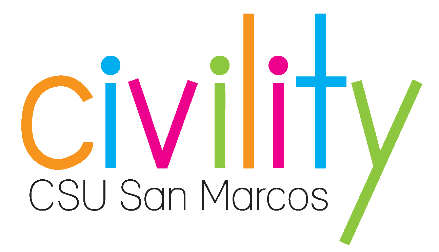 Civil discourse is not… 
Everyone agreeing or having the same opinion 
Avoiding difficult conversations with diverse perspectives
[Speaker Notes: While some view civil discourse as shutting down dialogue and disagreement, this slide is intended to address the “myths” about civility and civil discourse.  

Faculty may want to provide examples of incivility here, such as:  
Interrupting others 
Raising your voice at someone 
Texting in class and not listening 
Putting up a wall or “checking out” when disagreement occurs 
Dominating the discussion without listening to others]
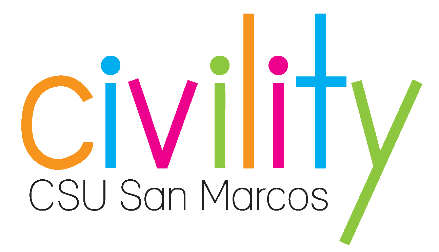 Civil discourse is… 
Trying both to understand and be understood 
Trying to uncover multiple perspectives rather than becoming entrenched in either/or thinking 
An integral aspect of the learning process
[Speaker Notes: Civil discourse includes both speaking up and sharing one’s opinion, AND listening to others’ perspectives 

Civil discourse helps students learn from one another and think about topics from a different perspective]
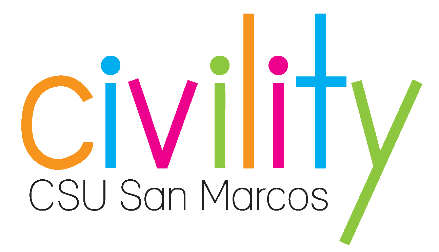 Classroom Agreements
What are some guidelines that we could all follow that would create Civility in our classroom?
[Speaker Notes: Engage students in creating a list of guidelines or agreements.  

Either a student or the Faculty member can take notes to post in the classroom and/or in Cougar Courses.  

As students provide answers, Faculty may want to ask, “What does that look like?” to ensure students are defining words such as “respectful.” 

If students say, “Don’t judge people,” help them reframe it to a positive by asking, “So what SHOULD we do?”  (e.g. Remain open-minded and non-judgmental) 

If students are struggling to come up with classroom agreements, some ideas are as follows:  
Participate, speak up, and express your thoughts and feelings 
Listen to others’ opinions or thoughts 
Ask questions and be curious if there is misunderstanding 
Use “I statements” such as, “I believe…” or “In my opinion…” 
Remain open-minded to similarities and differences 
Provide a non-judgmental space for dialogue 
Maintain open communication 
Listen actively with eye contact when possible 
Put cell phones on vibrate at beginning of class 
Be aware of sharing equally 
Have FUN!]
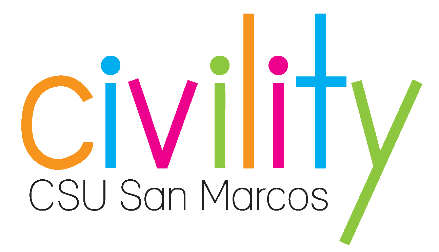 Civility Pledge 
As a member of the CSUSM community…  
I will conduct myself with self-reflection, care, respect, and empathy…  
while acknowledging the culture and humanity of others.
[Speaker Notes: Faculty may want to provide students the opportunity to state the Civility Pledge out loud in class.  

Additional Ideas:  
Students can either take a selfie (picture of them taking the Civility Pledge) or create a video of them reciting the Civility Pledge.  
Students can be encouraged to use #CivilityCSUSM when posting on Facebook and Instagram.  
Students can “Like” or “Follow” the CSUSM Civility Campaign Facebook and Instagram page, and post the photo or video.  
Students can be encouraged to attend Civility learning opportunities such as the Civility Café series (skill-based workshops) or Civility Dialogues (opportunities to engage in civil discourse).  
More information at http://www.csusm.edu/civility]
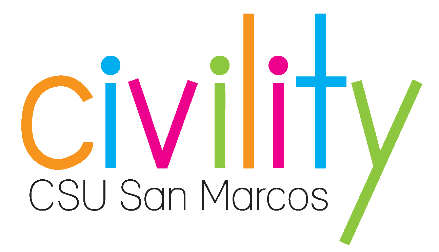 References
Berger, B.A. (2000). Incivility. American Journal of Pharmaceutical Education, 64, 445-450. 
Knepp, K.A.F. (2012). Understanding Student and Faculty Incivility in Higher Education. The Journal of Effective Teaching, 12(1), 32-45. 
Schroeder, J. L., & Robertson, H. (2008). Civility in the College Classroom. Retrieved July 28, 2016, from http://www.psychologicalscience.org/index.php/publications/observer/2008/november-08/civility-in-the-college-classroom.html
University of Missouri. (n.d.). Retrieved July 28, 2016, from http://civility.missouri.edu/civility-tips.php
[Speaker Notes: Reference Page]